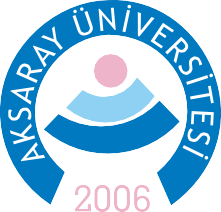 T.C.
AKSARAY ÜNİVERSİTESİ  SAĞLIK BİLİMLERİ ENSTİTÜSÜ
XXXXXX ANABİLİM DALI
TEZİN ADI
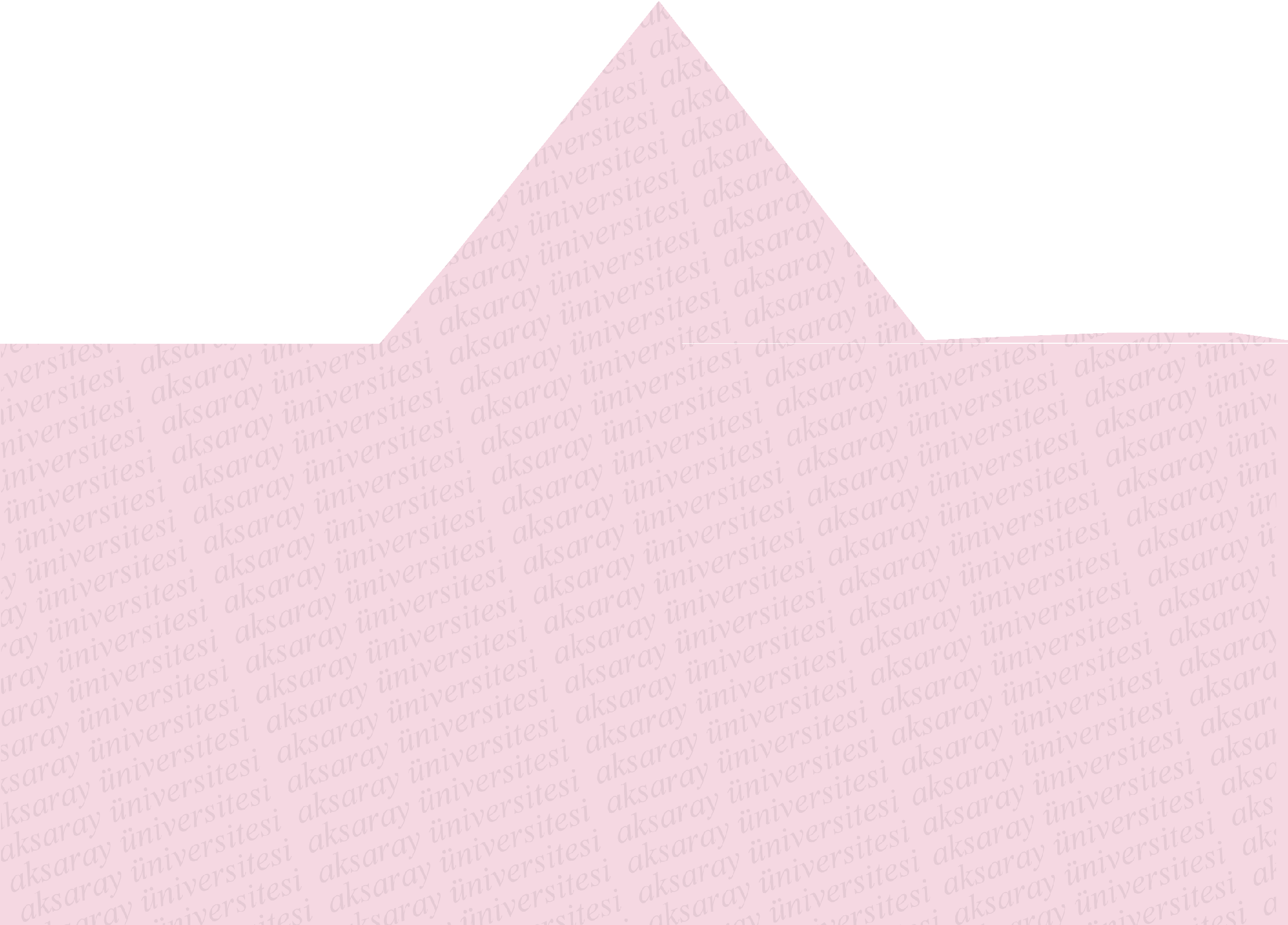 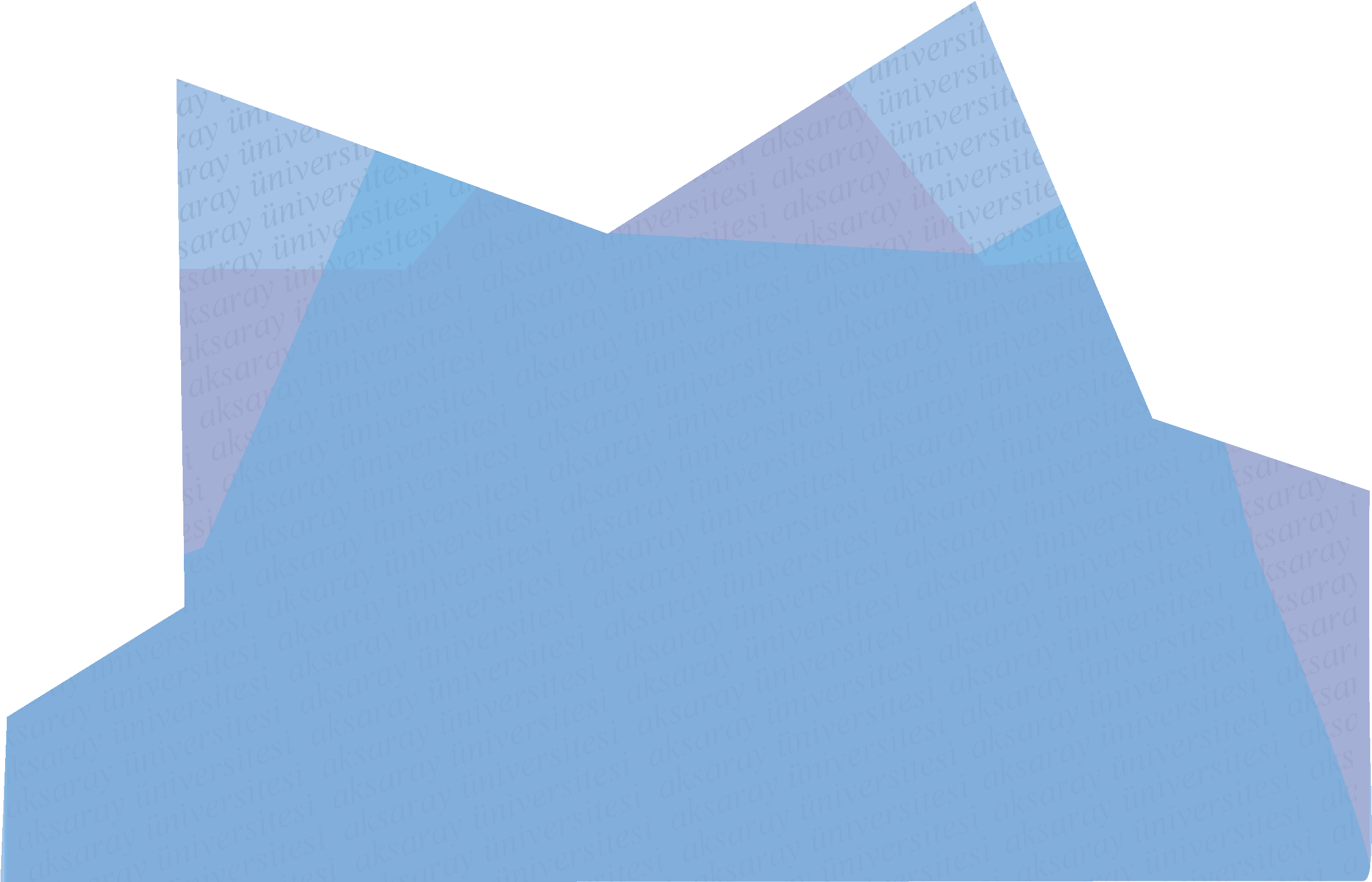 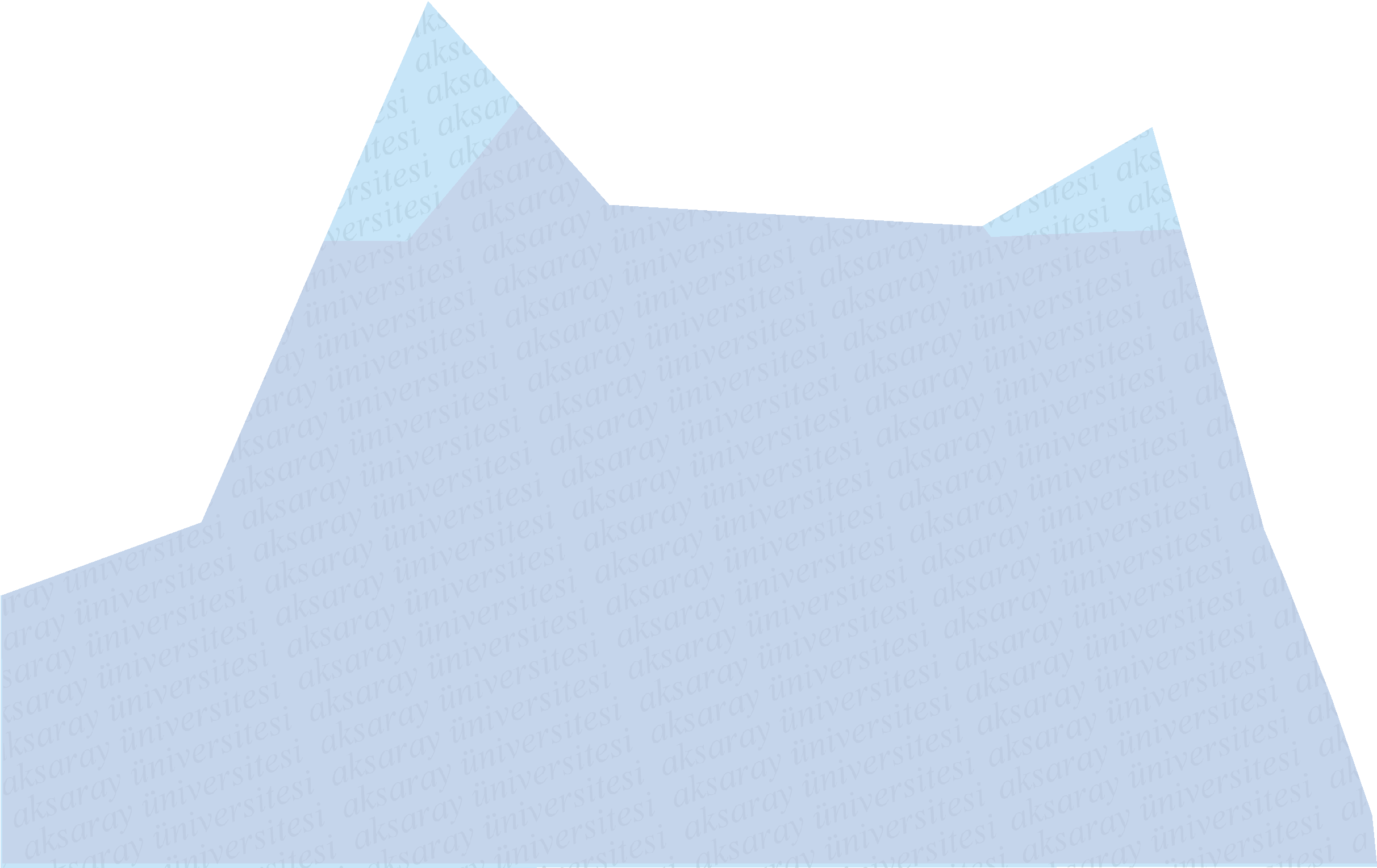 YÜKSEK LİSANS TEZİ

Öğrenci Adı SOYADI
DANIŞMAN
Ünvan Adı SOYADI
AKSARAY-2024
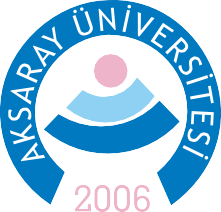 T.C.
AKSARAY ÜNİVERSİTESİ
SAĞLIK BİLİMLERİ ENSTİTÜSÜ
 
 
XXXXXX ANABİLİM DALI

 
 
TEZİN ADI
 
 
 
 
YÜKSEK LİSANS TEZİ
 
Öğrenci Adı SOYADI
 


DANIŞMAN
Ünvan Adı SOYADI

 
Bu araştırma Aksaray Üniversitesi Bilimsel Araştırma Projeleri Koordinatörlüğü tarafından ………………..proje numarası ile desteklenmiştir.
 

AKSARAY-2018
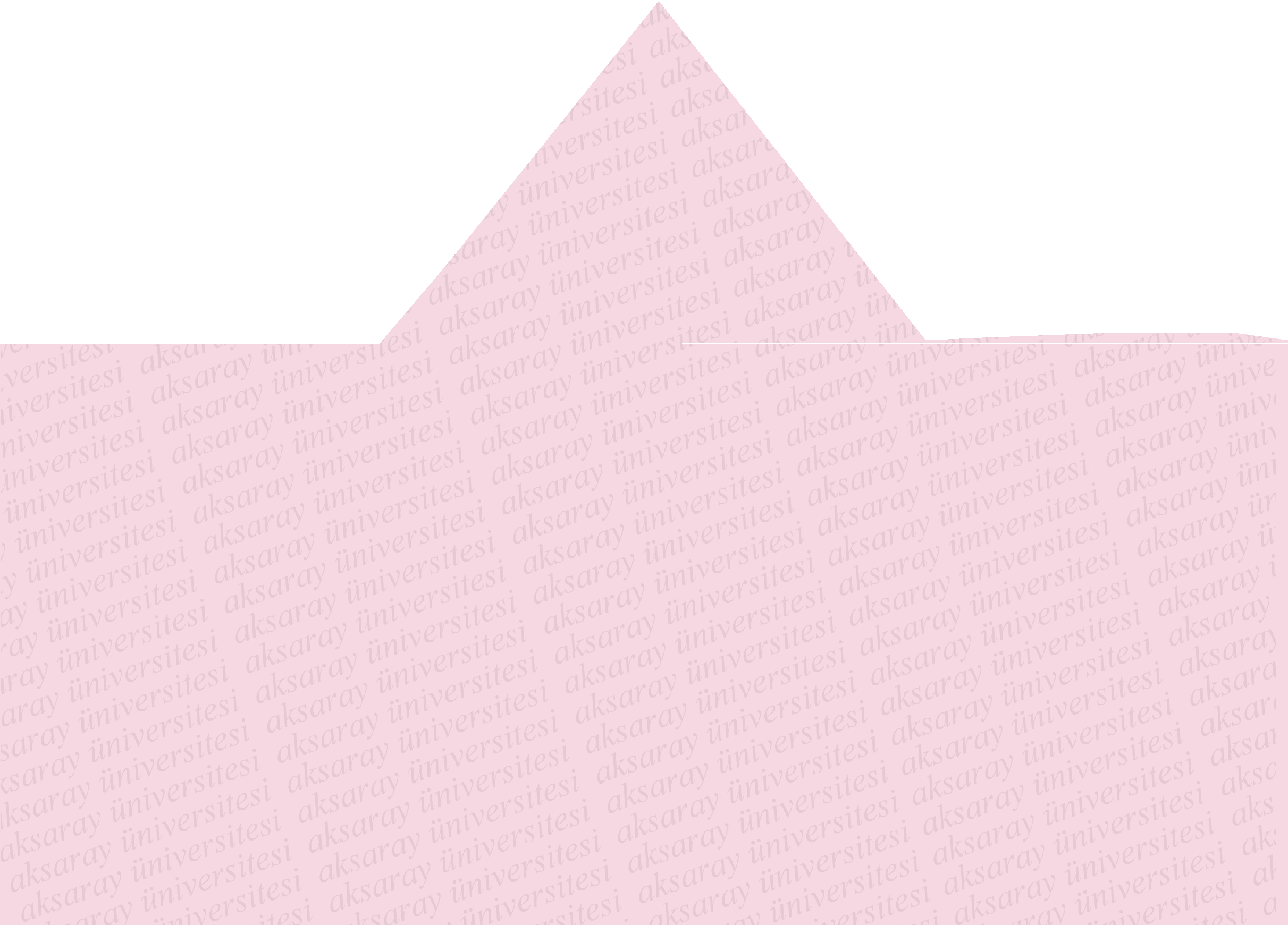 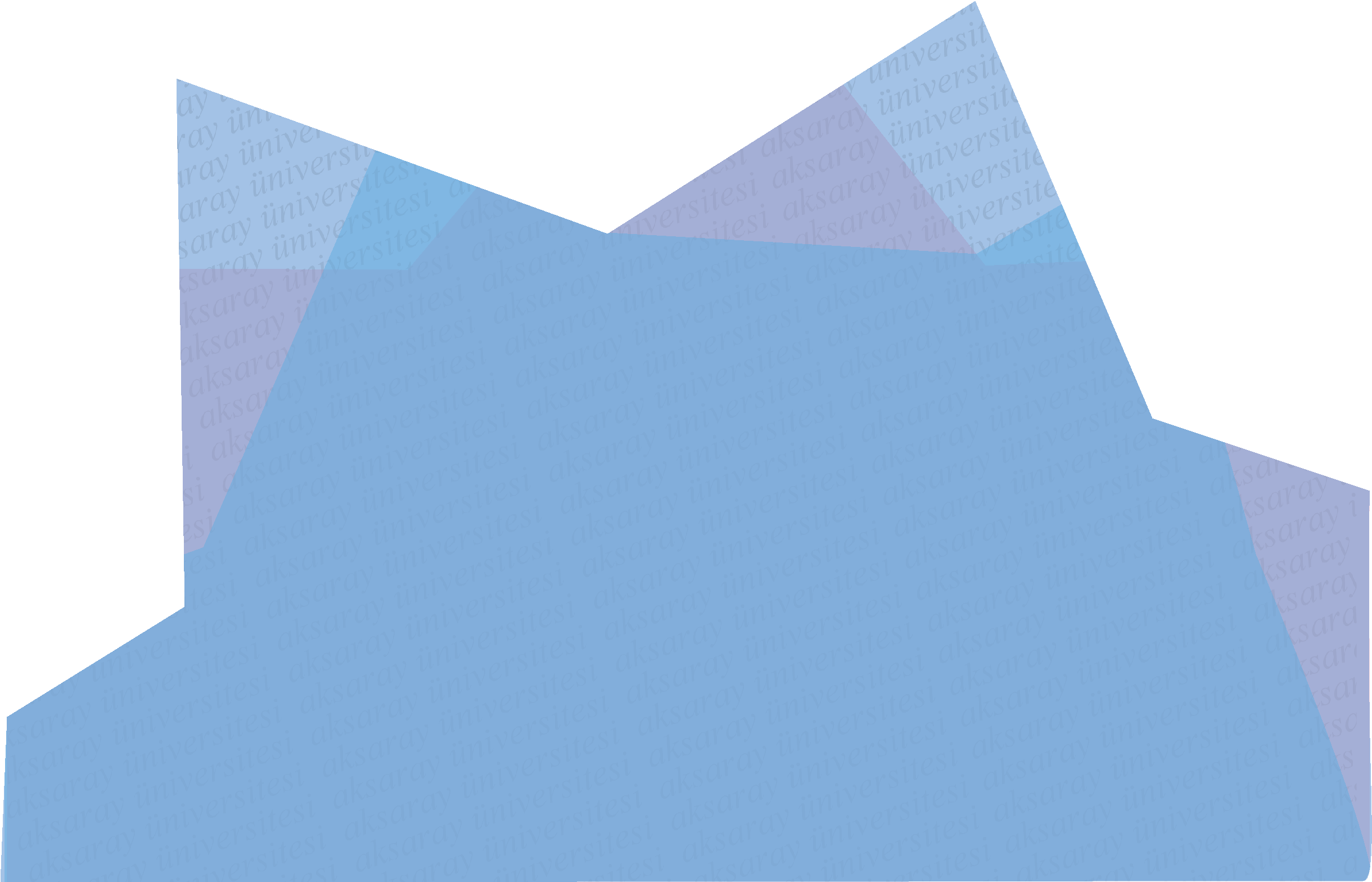 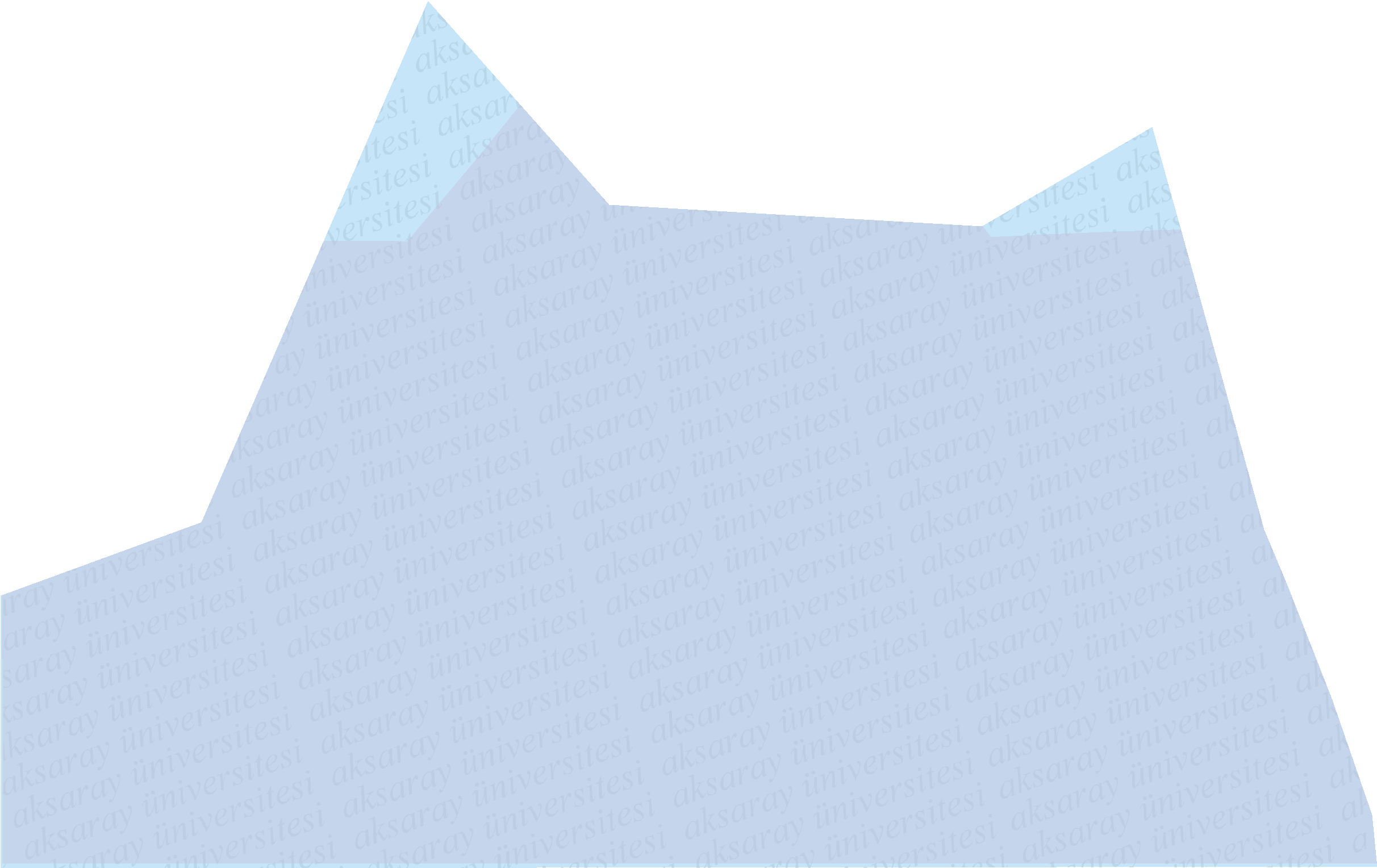 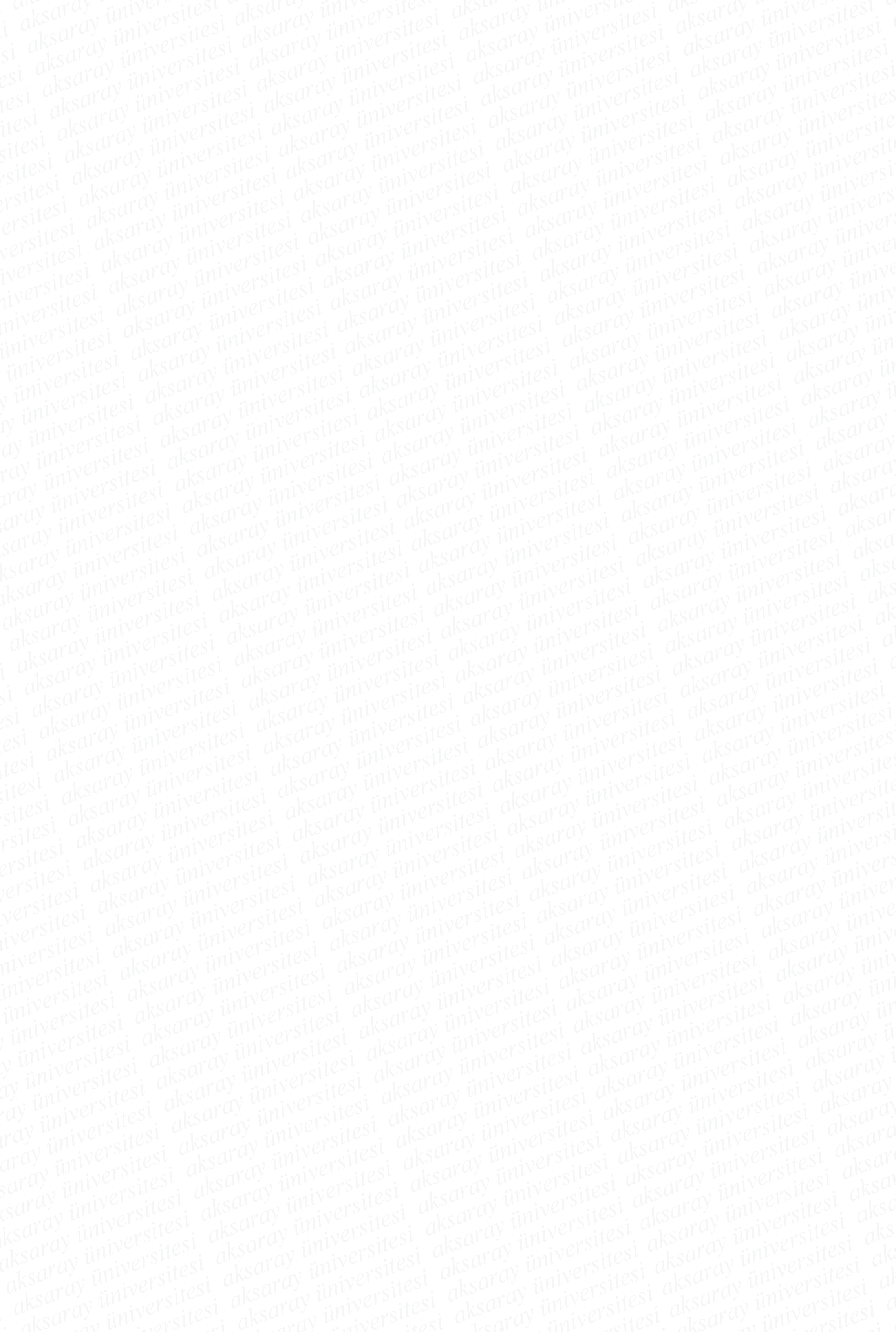 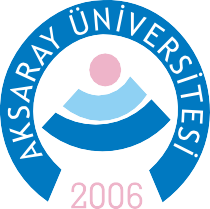 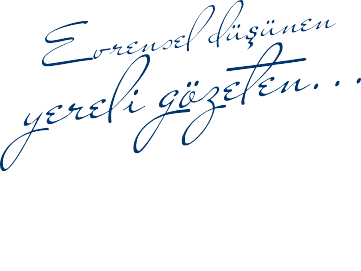 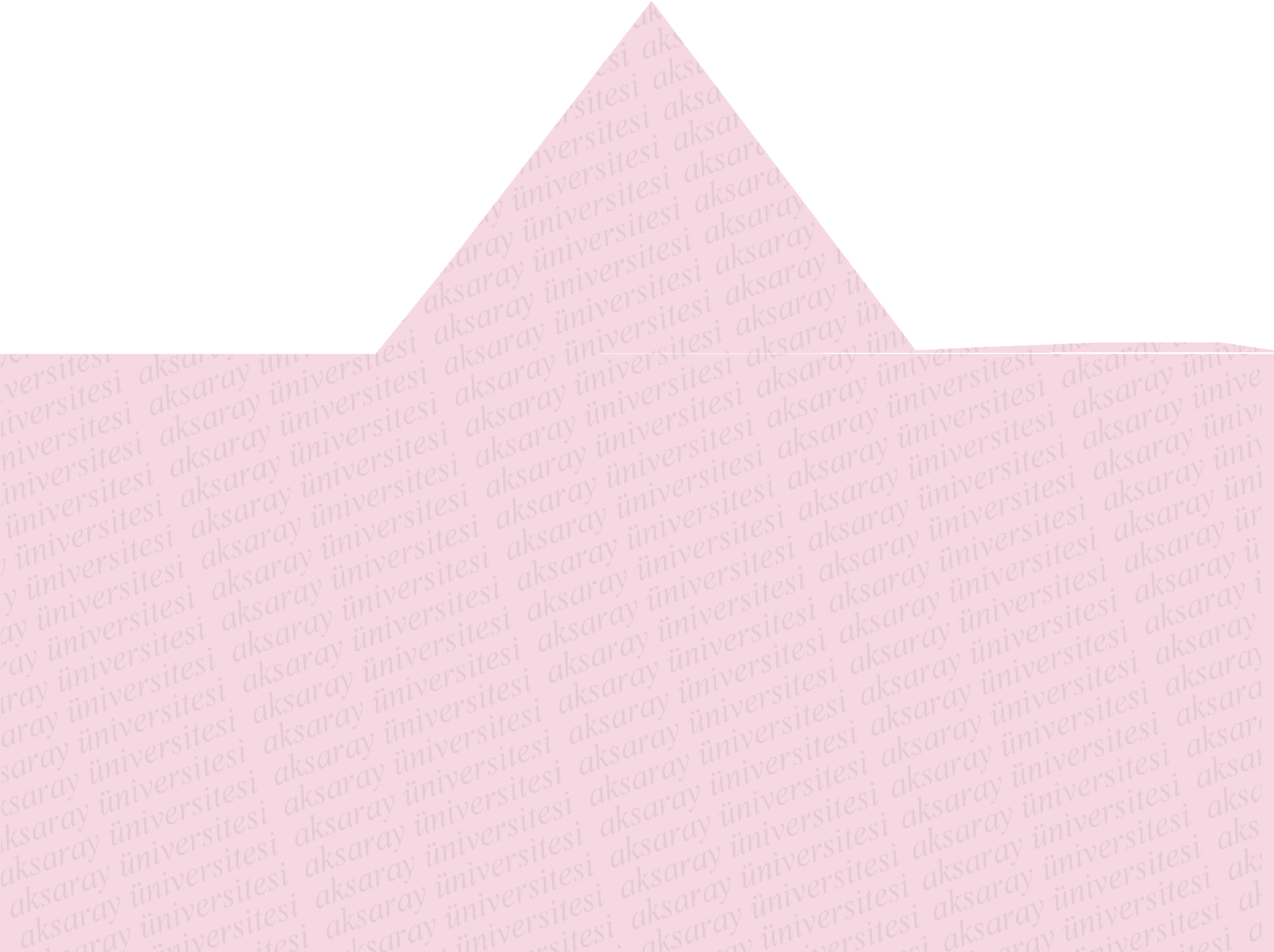 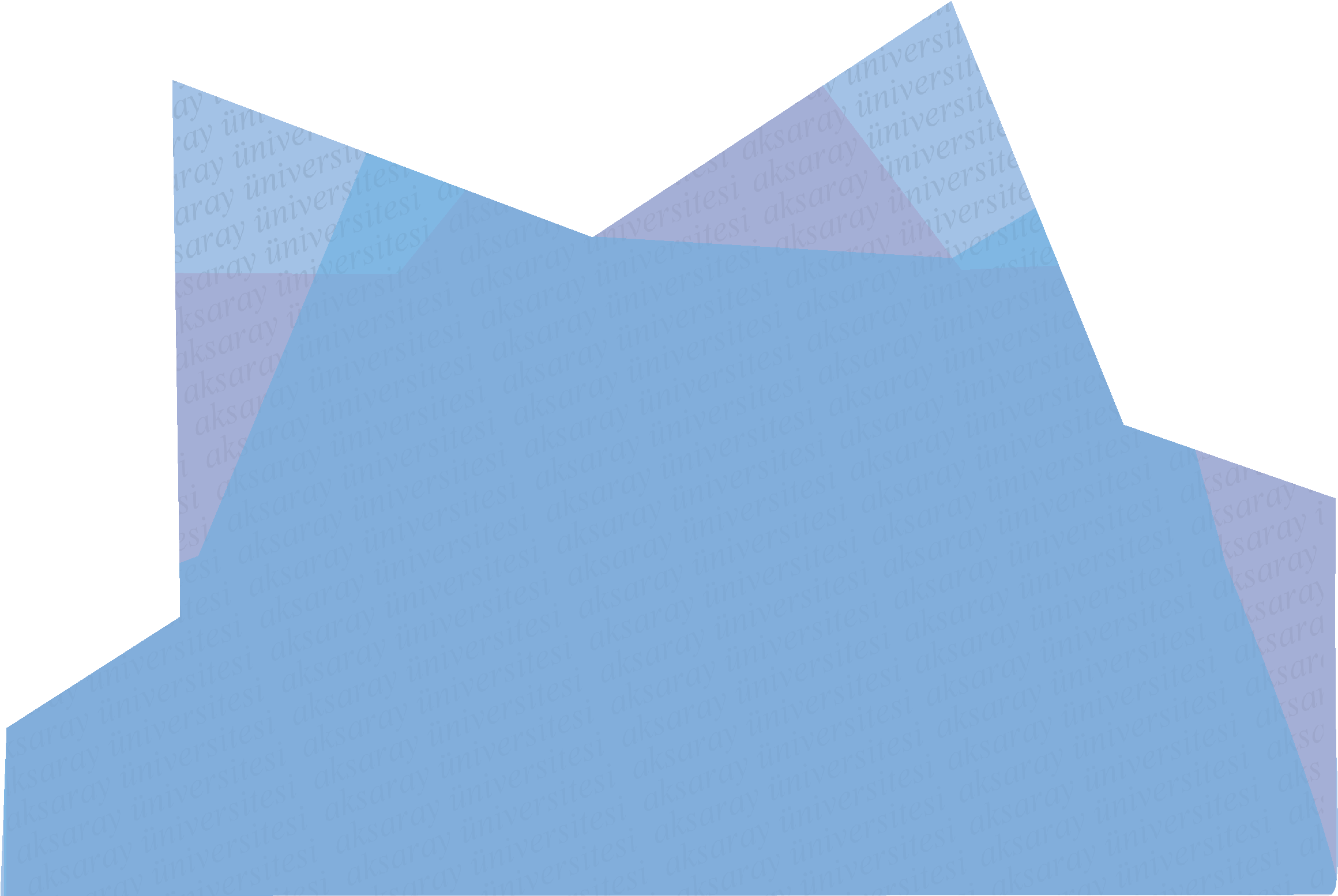 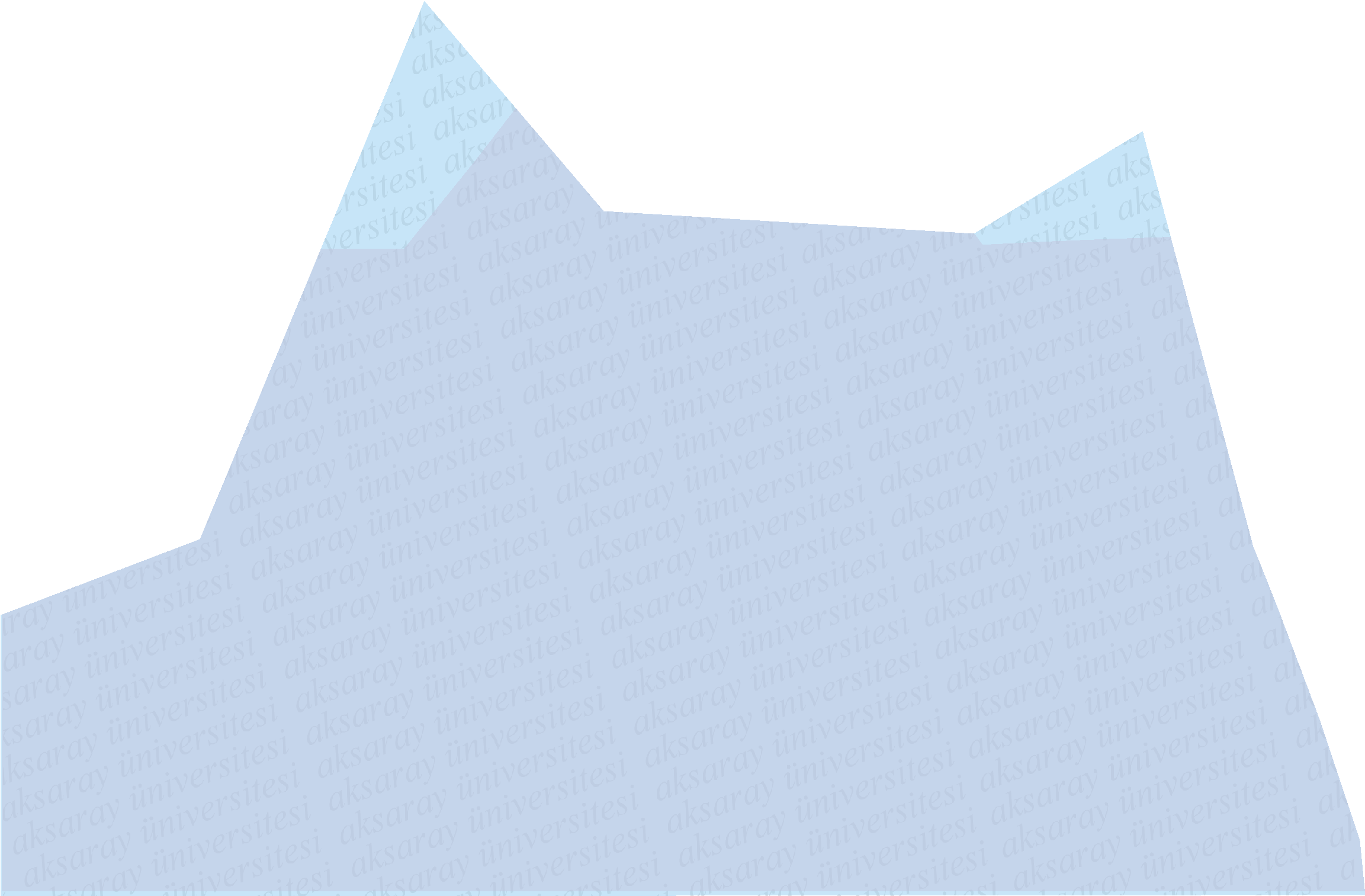 Tarih
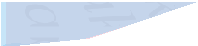 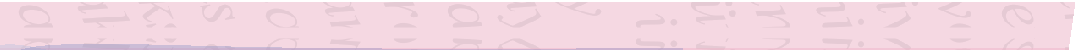 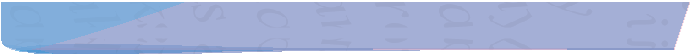 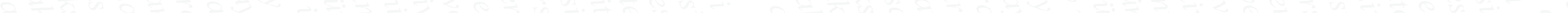 -
Yüksek Lisans Tezi Adı
AD - SOYAD
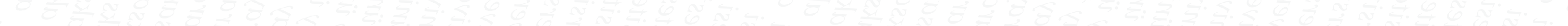 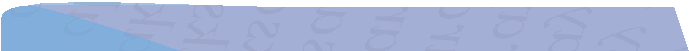 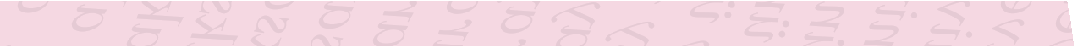 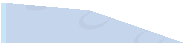